KAS JOS?
PARODYKITE ŽEMIAU PATEIKTĄ SKAIDRĘ 
KIEK MOTERŲ ATPAŽINOTE?
PABANDYKITE ATSPĖTI, KAS JOS YRA
KITOJE SKAIDRĖJE RASITE JŲ VARDUS IR PAVARDES
KAS JOS?
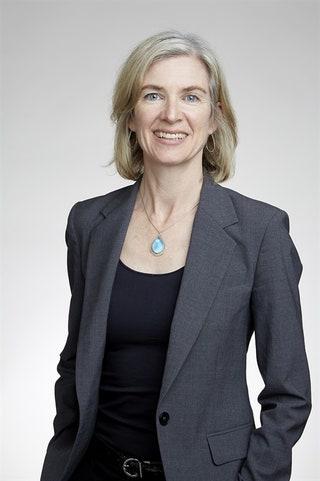 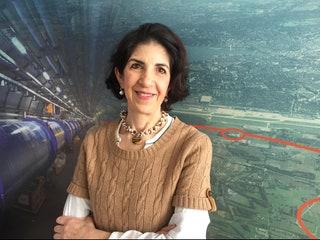 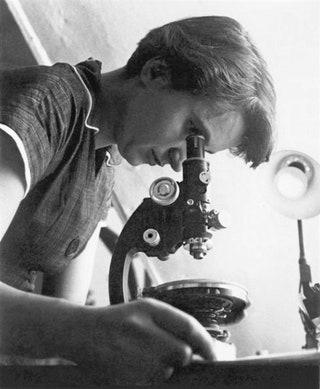 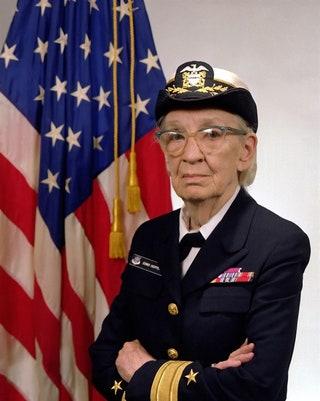 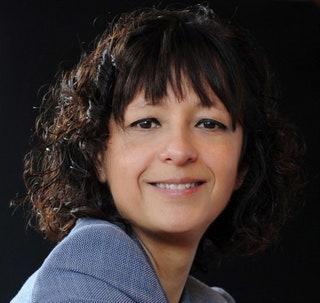 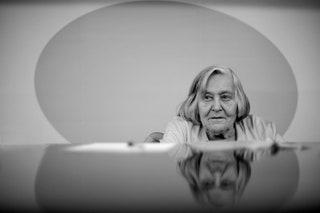 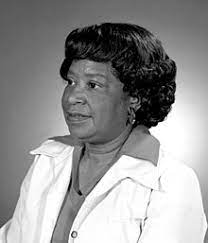 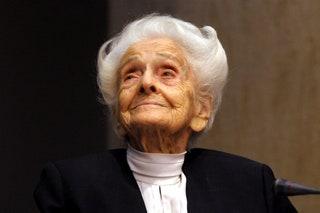 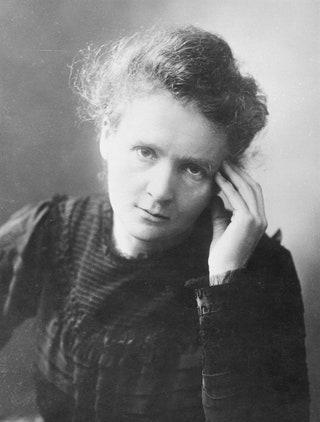 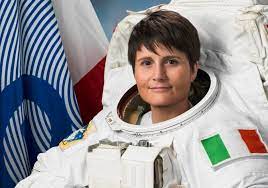 KAS JOS?
JENNIFER DOUDNA                         

MARY JACKSON
FABIOLA GIGLIOTTI
MARIE CURIE
EMANUELLE CHARPENTIER
SAMANTHA CRISTOFORETTI
GRACE HOPPER
RITA LEVI MONTALCINI
ROSALIND FRANKLIN
MARGHERITA HACK
KAS JIE?
PARODYKITE ŽEMIAU PATEIKTĄ SKAIDRĘ 
KIEK VYRŲ ATPAŽINOTE?
PABANDYKITE ATSPĖTI, KAS JIE YRA
KITOJE SKAIDRĖJE RASITE JŲ VARDUS IR PAVARDES
KAS JIE?
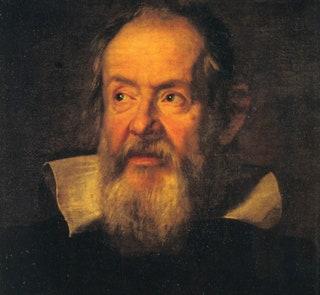 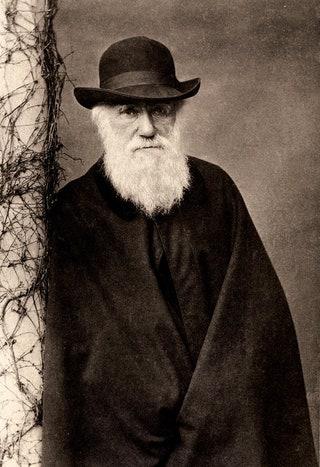 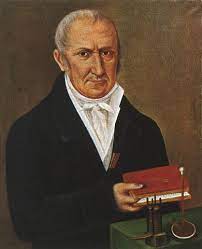 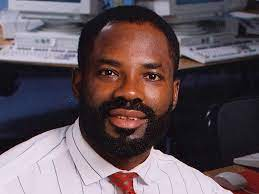 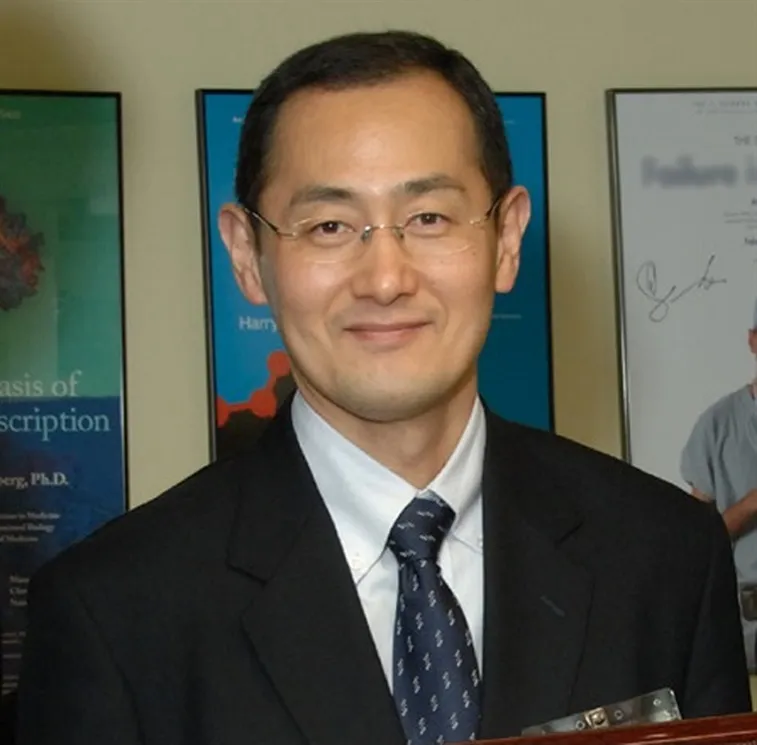 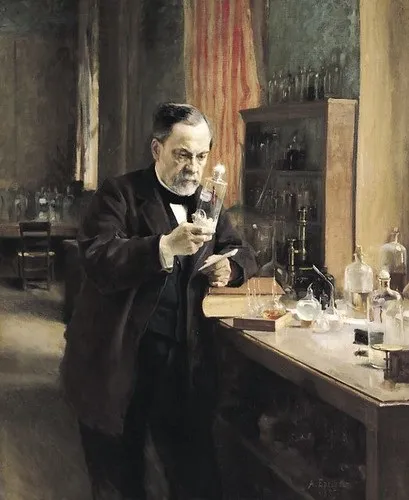 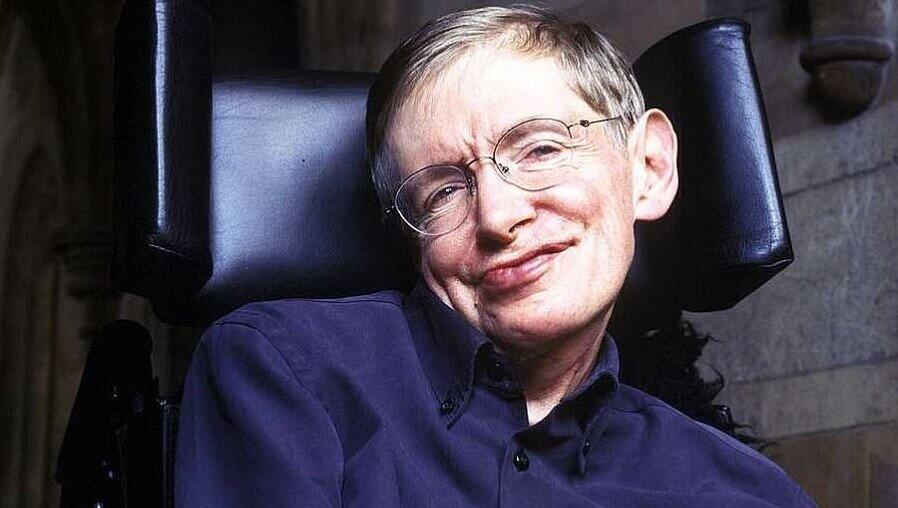 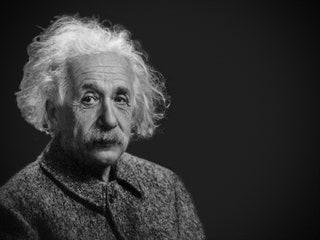 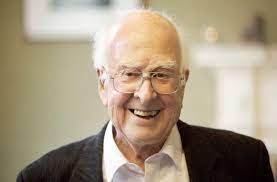 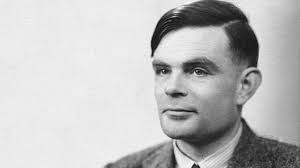 KAS JIE?
SHINYA YAMANAKA

PETER HIGGS
ALBERT EINSTEIN
LOUIS PASTEUR
PHILIP EMEAGWALI
STEPHEN  HAWKING
CHARLES DARWIN
ALAN TURING
ALESSANDRO VOLTA
GALILEO GALILEI